Самоизоляция, полным ходом!!!
Или как с пользой провести время
Заниматься спортом!
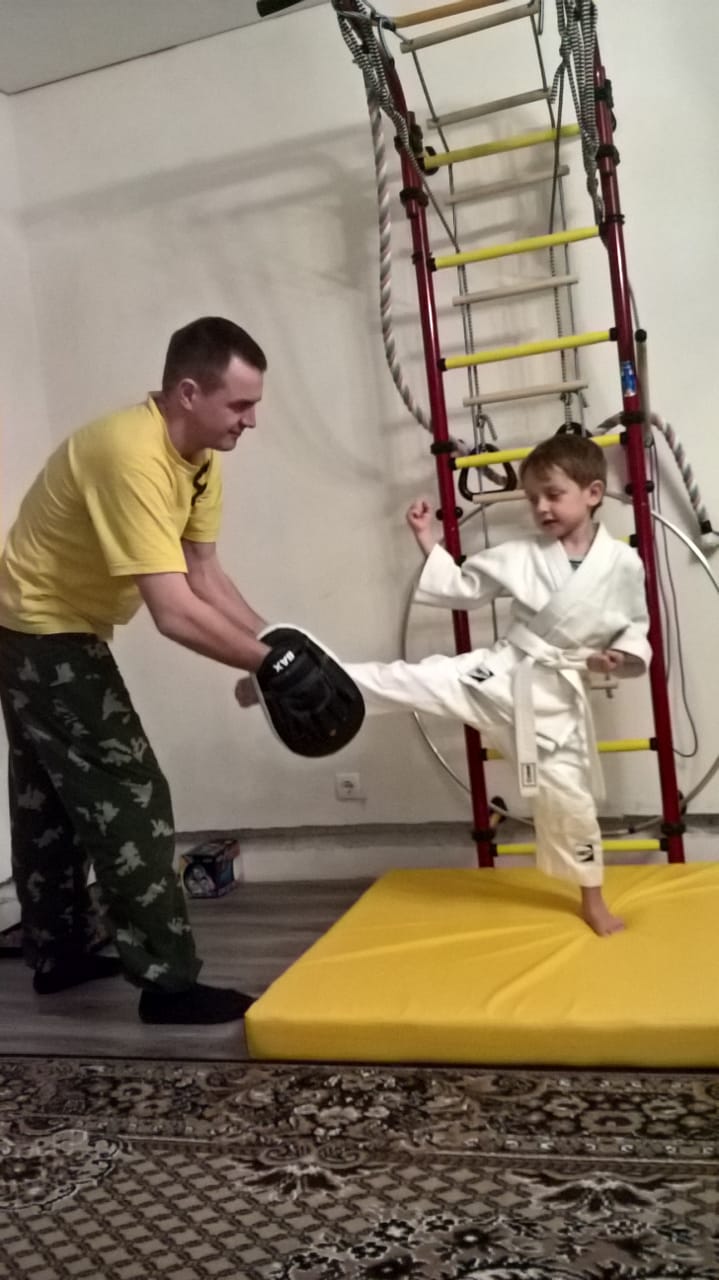 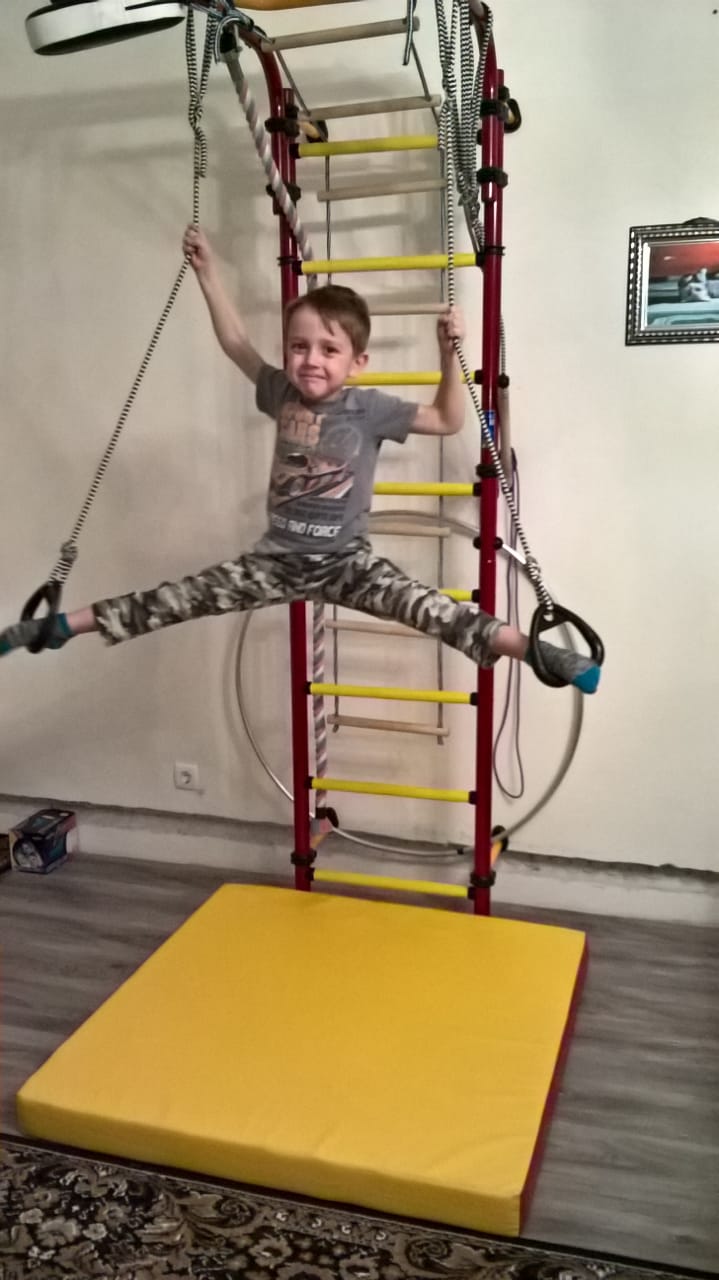 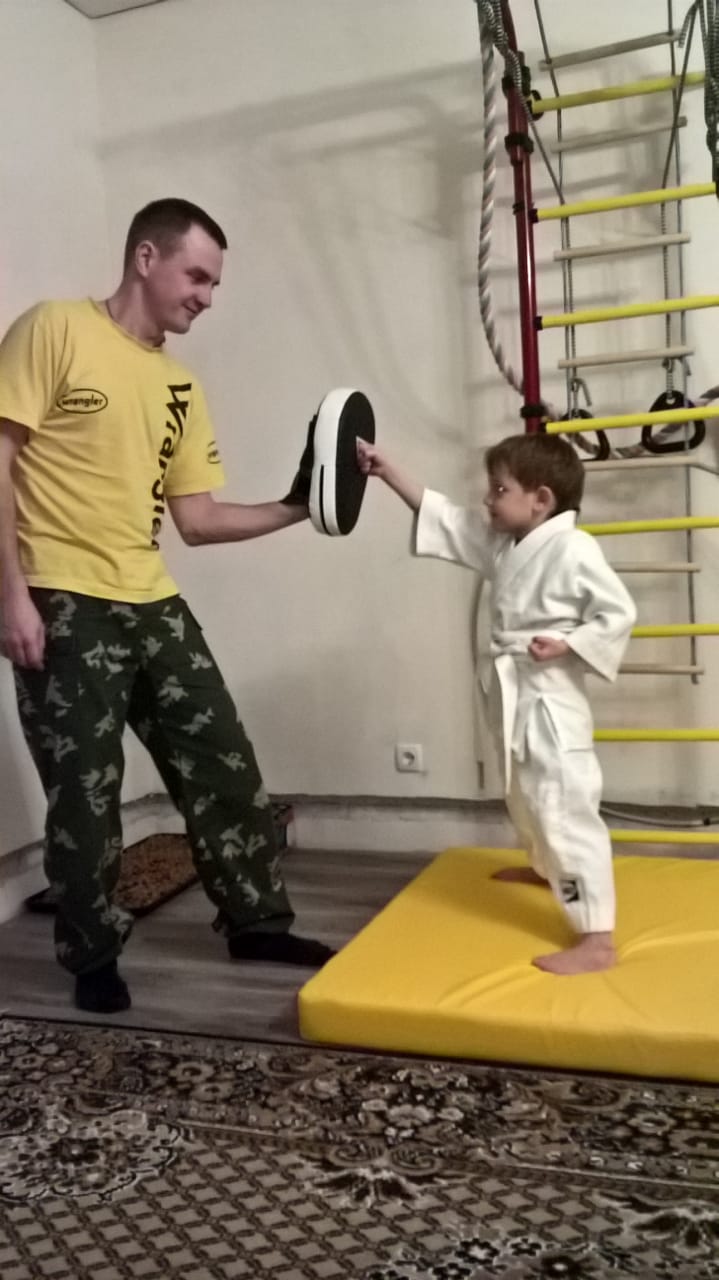 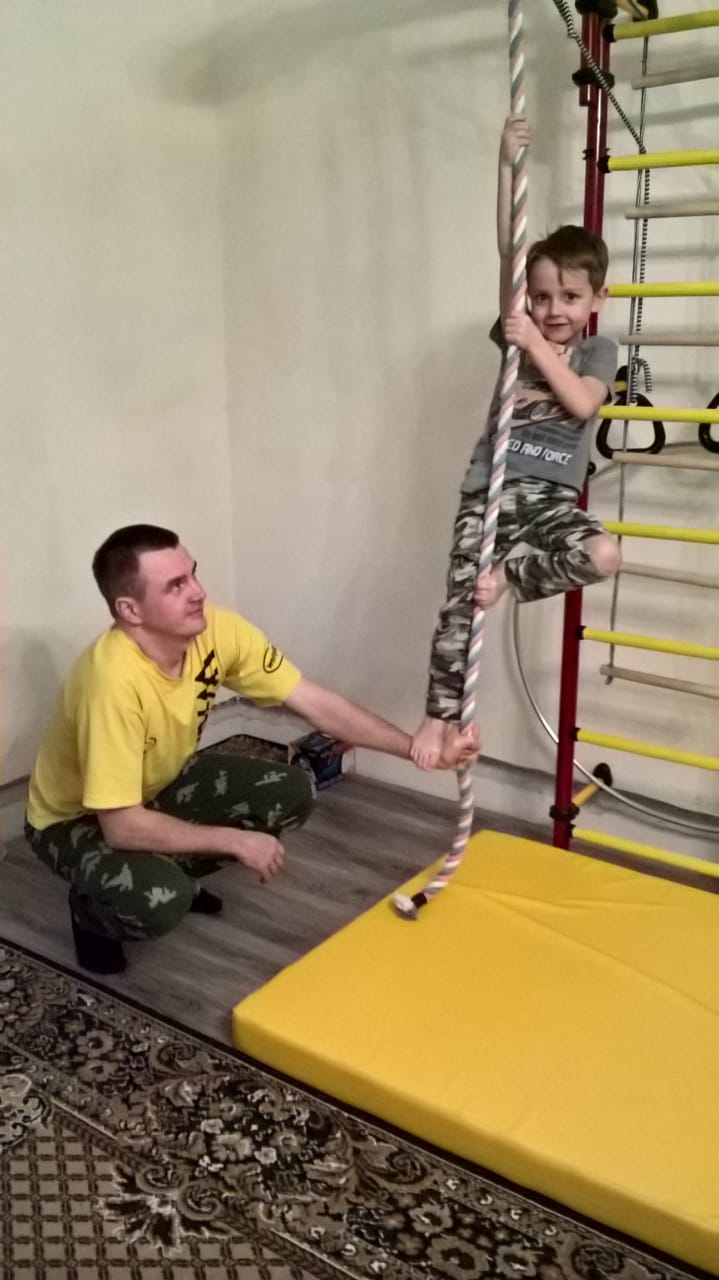 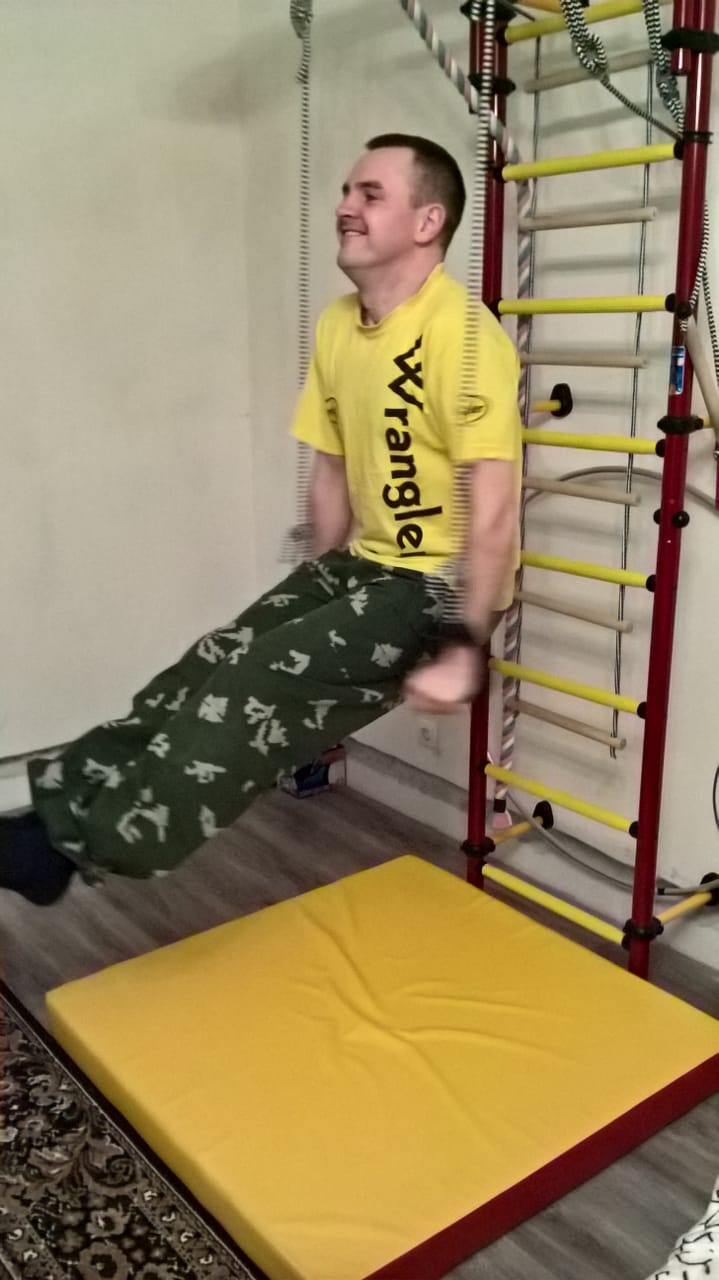 Вместе готовить
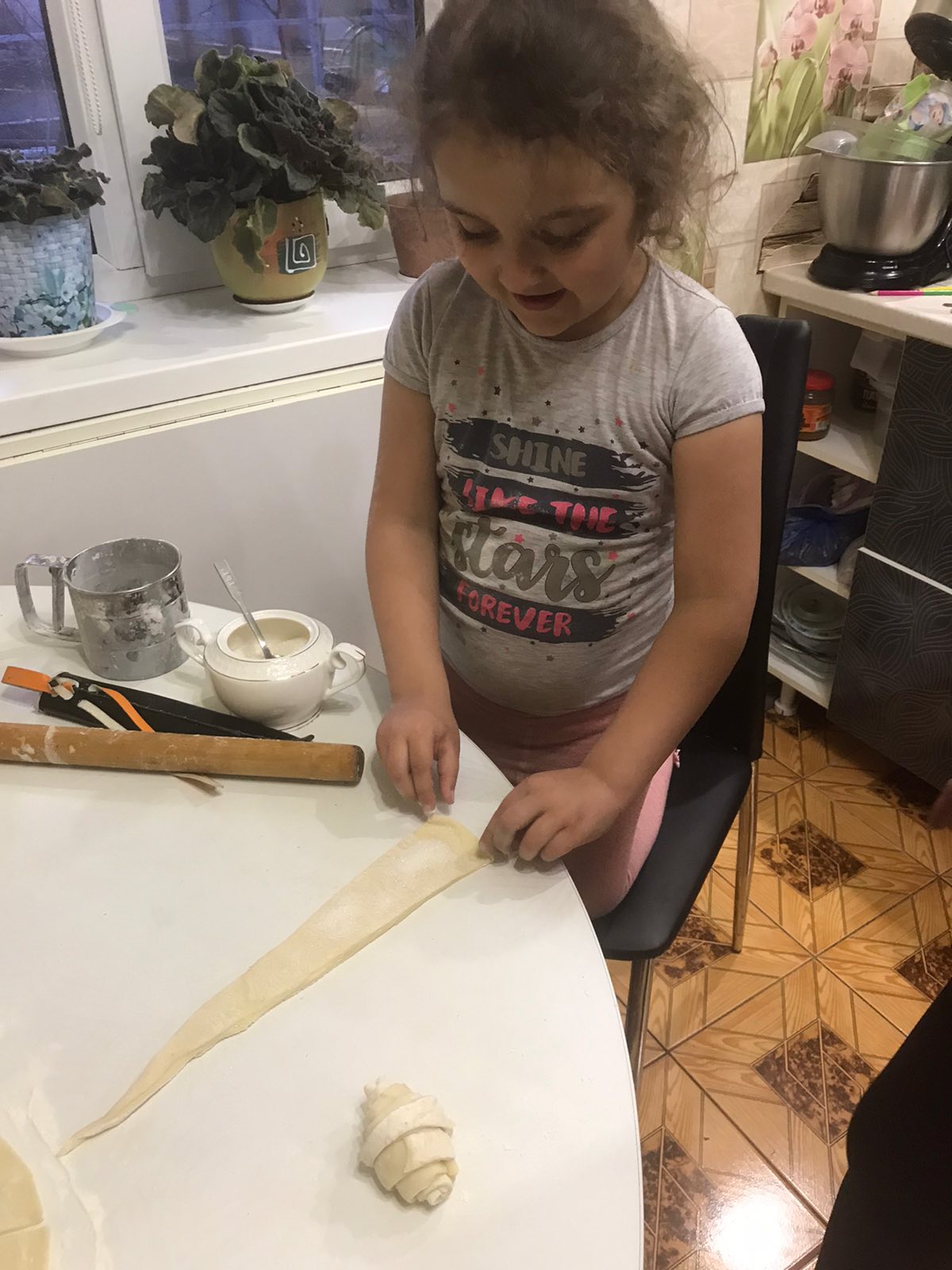 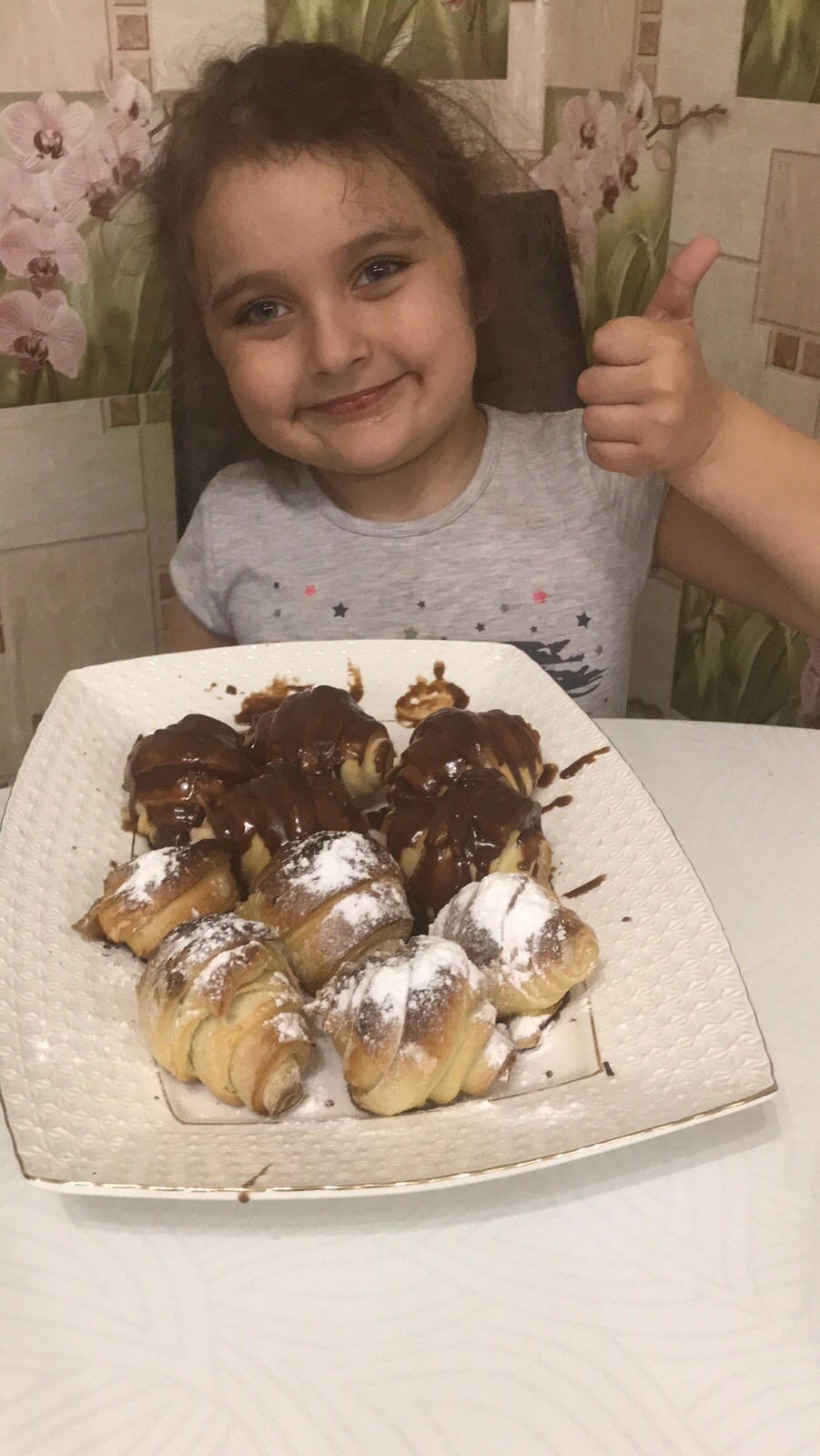 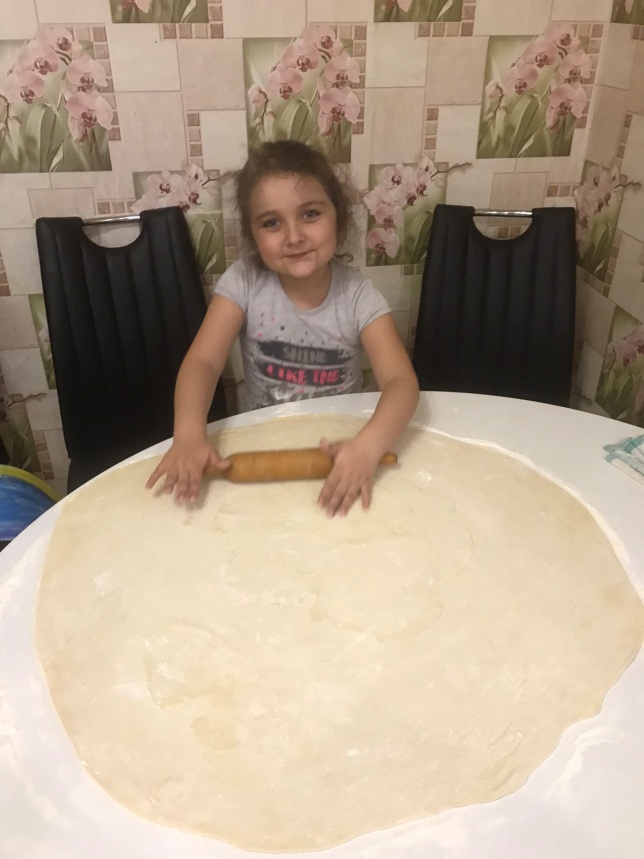 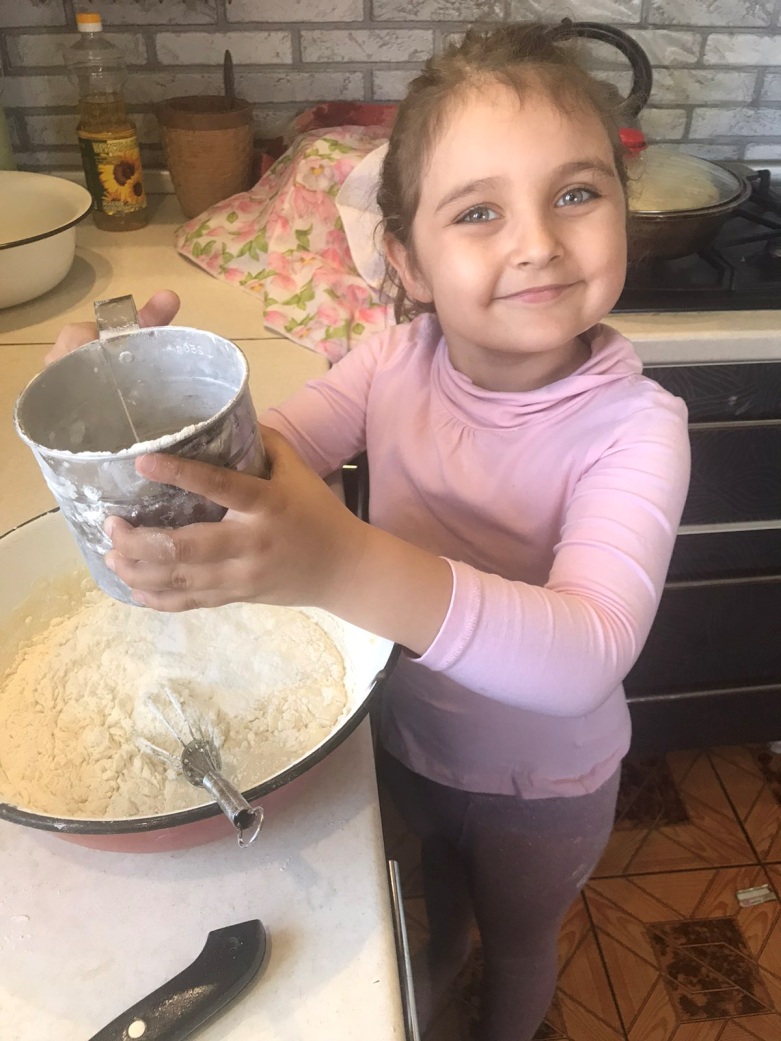 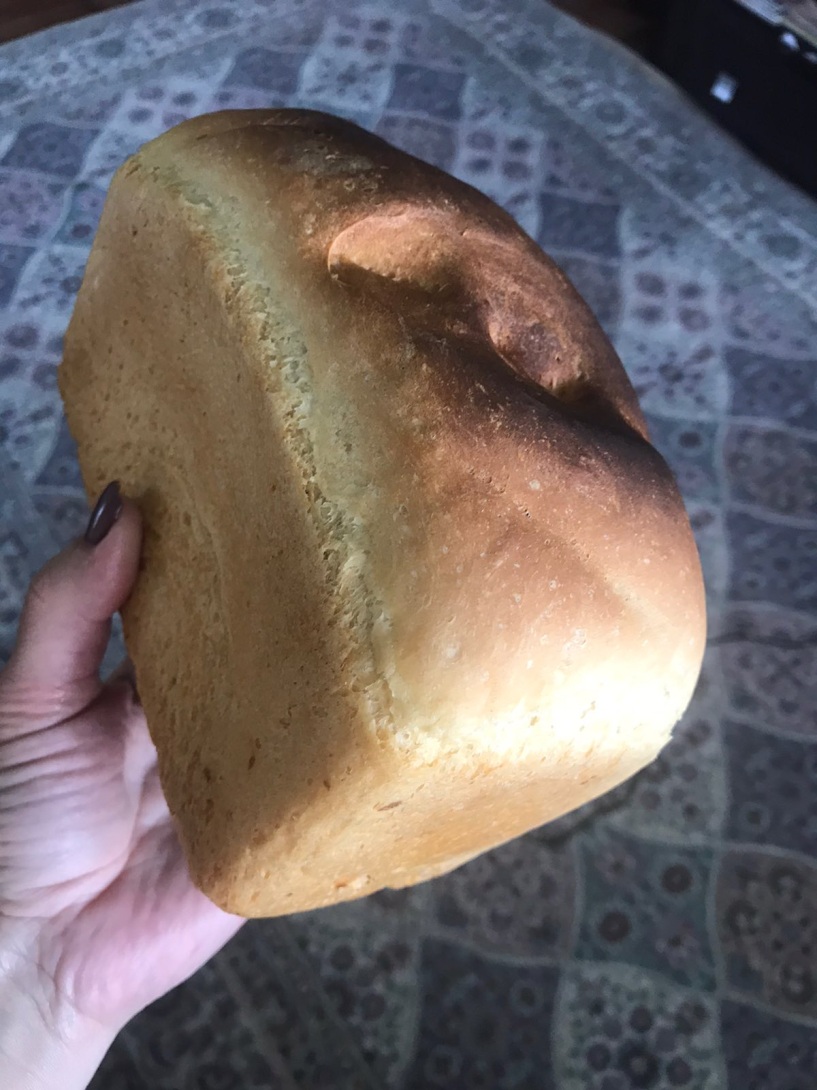 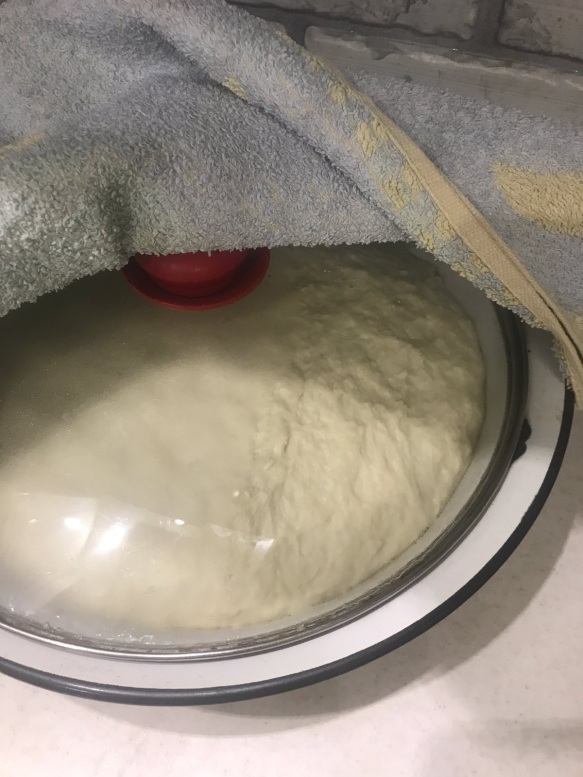 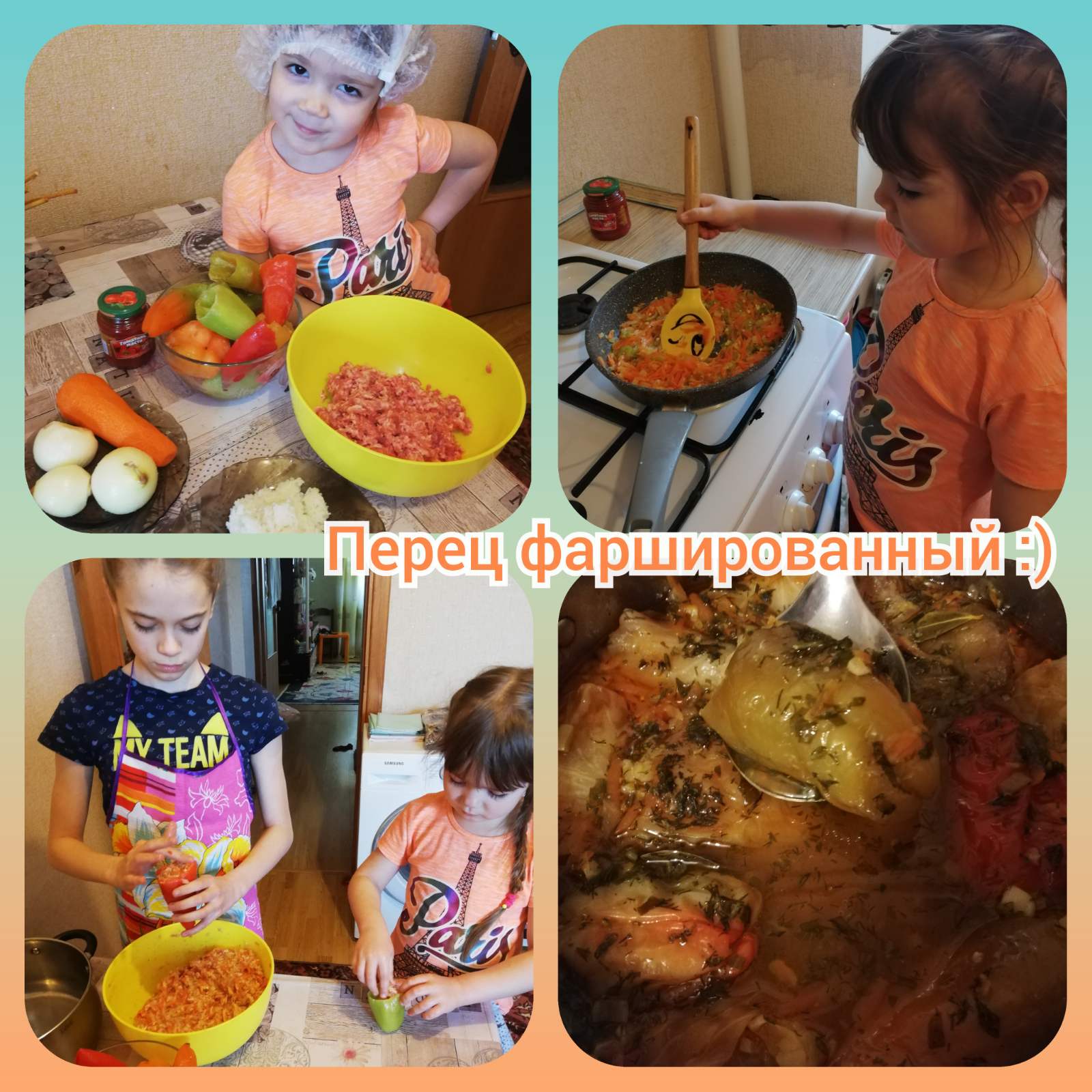 Самоизоляция несомненный повод хорошенько подготовиться к празднику.
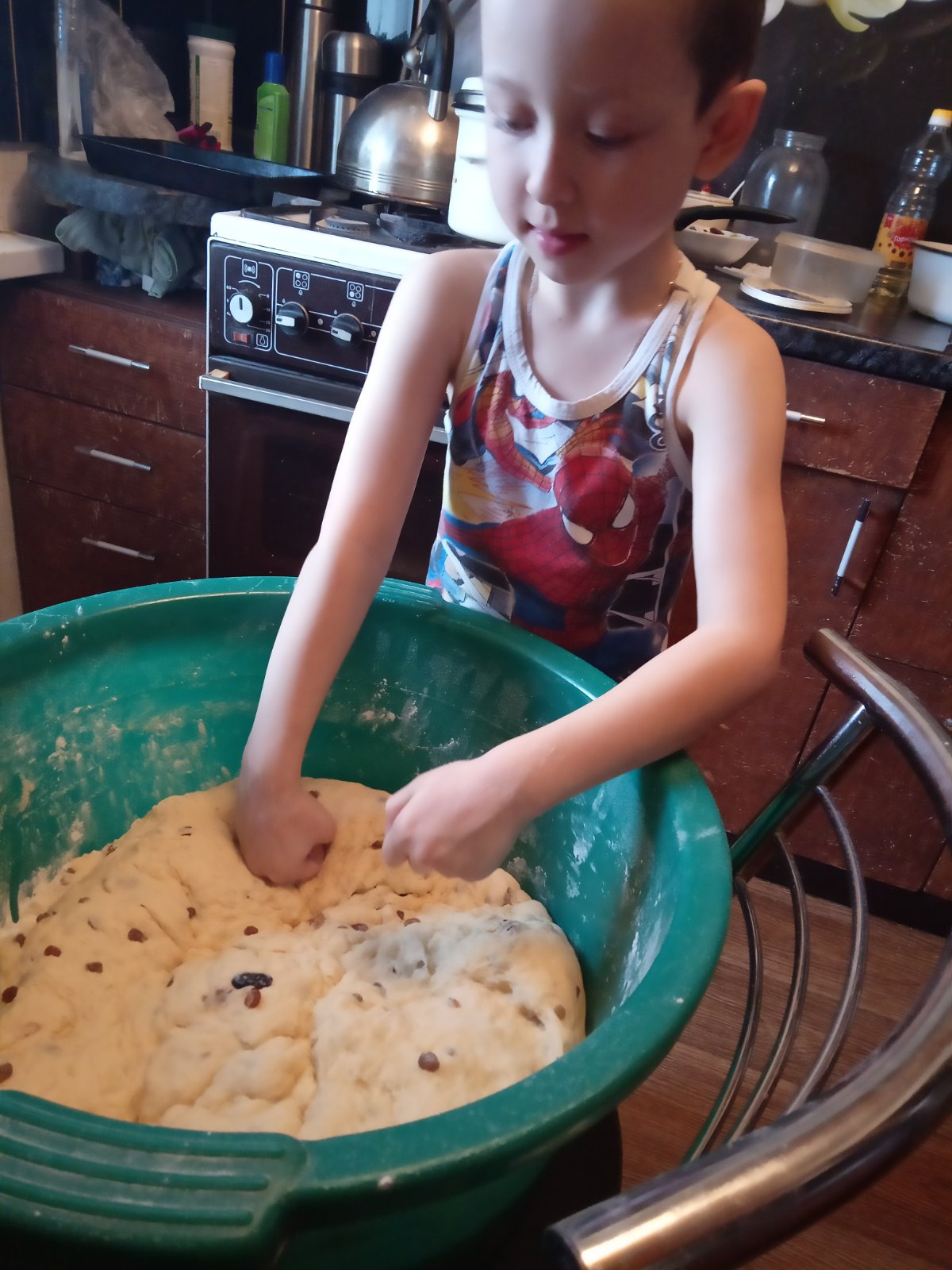 И  наслаждаться результатом
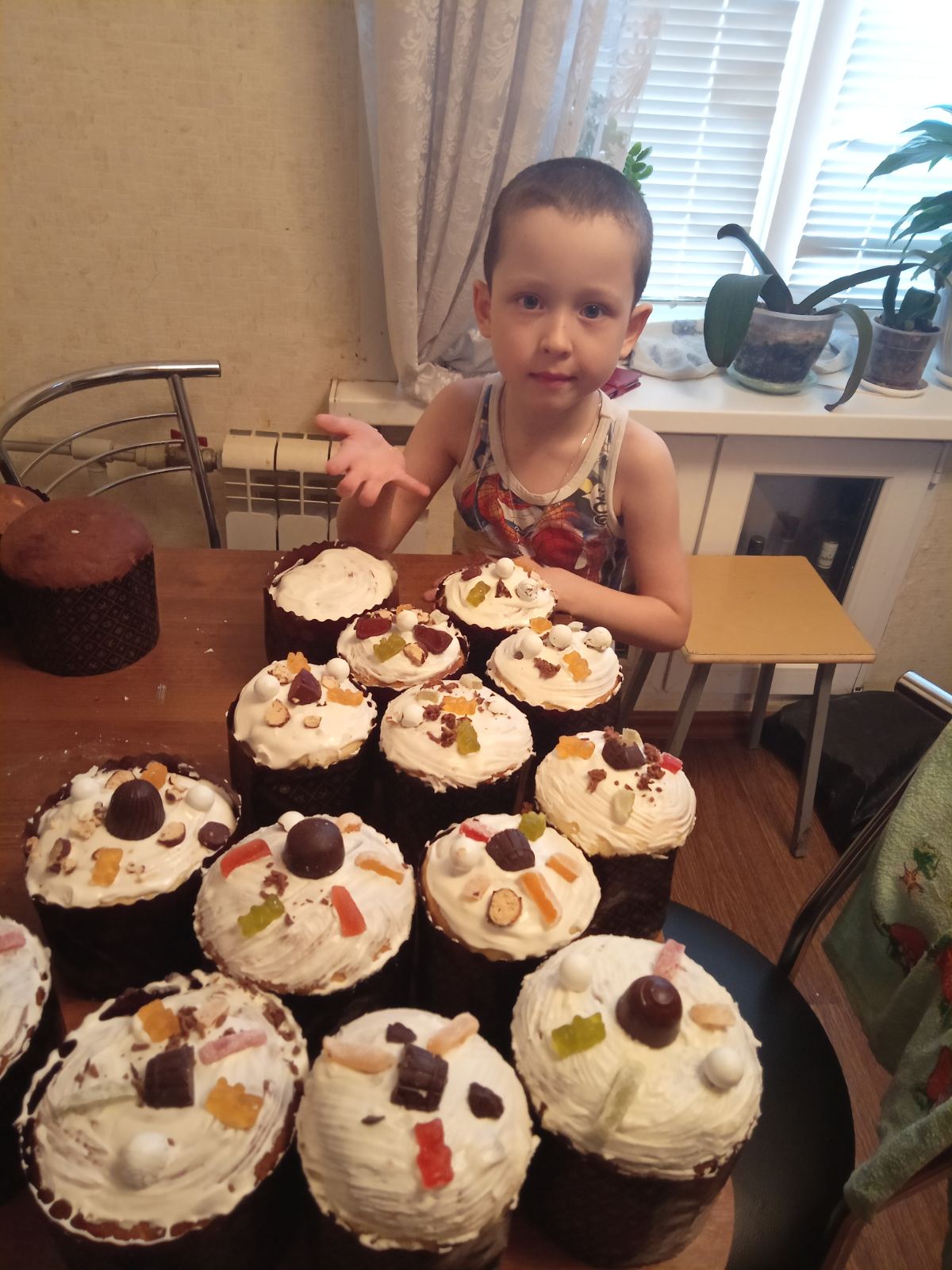 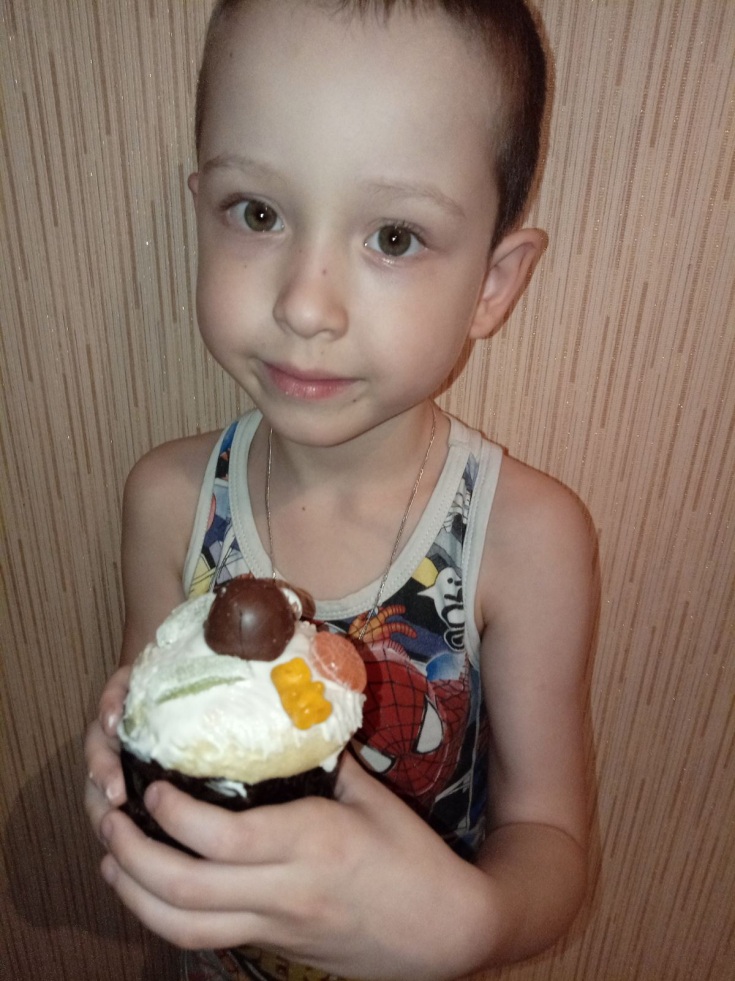 Порадовать близких своими музыкальными талантами!
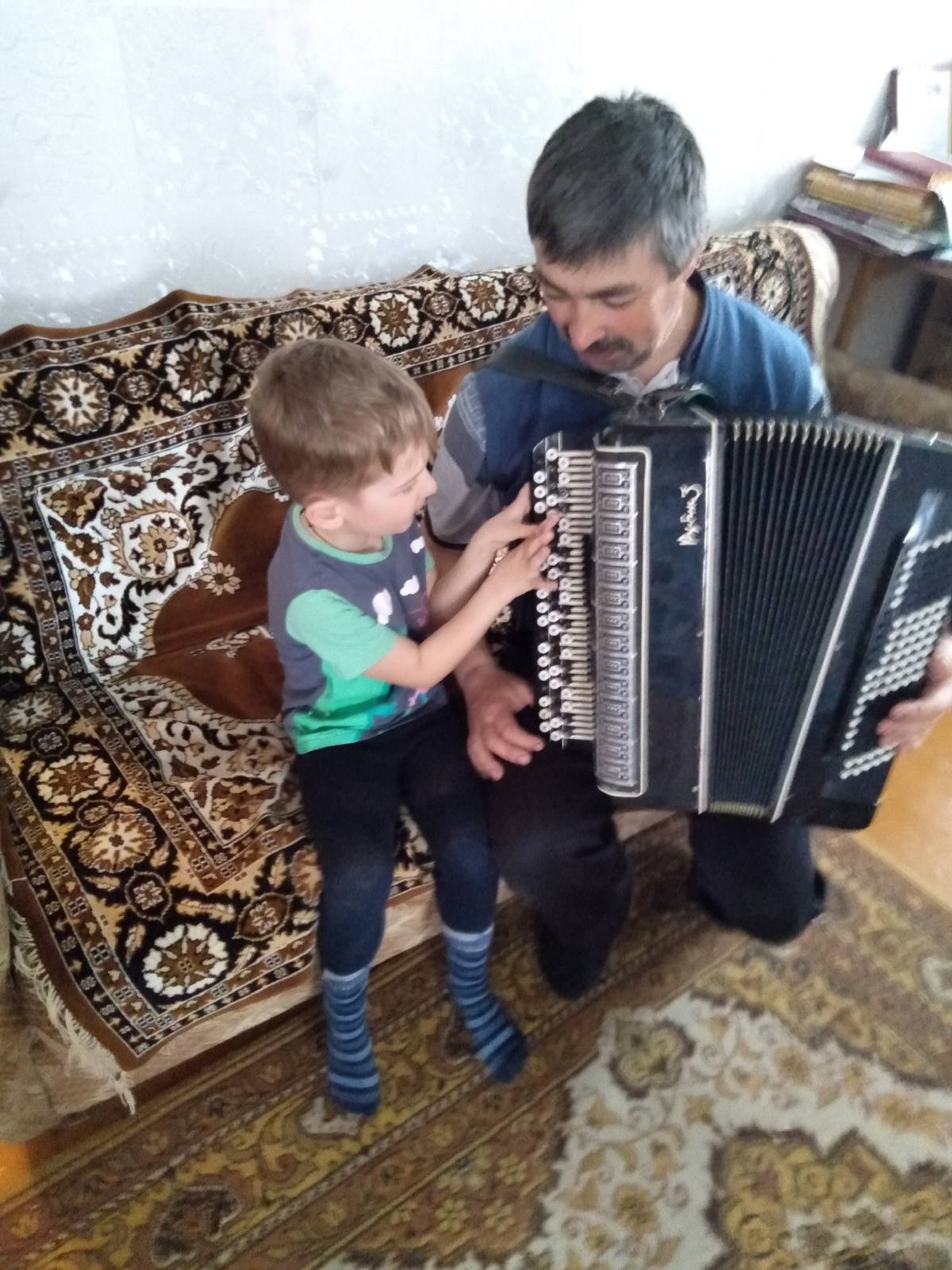 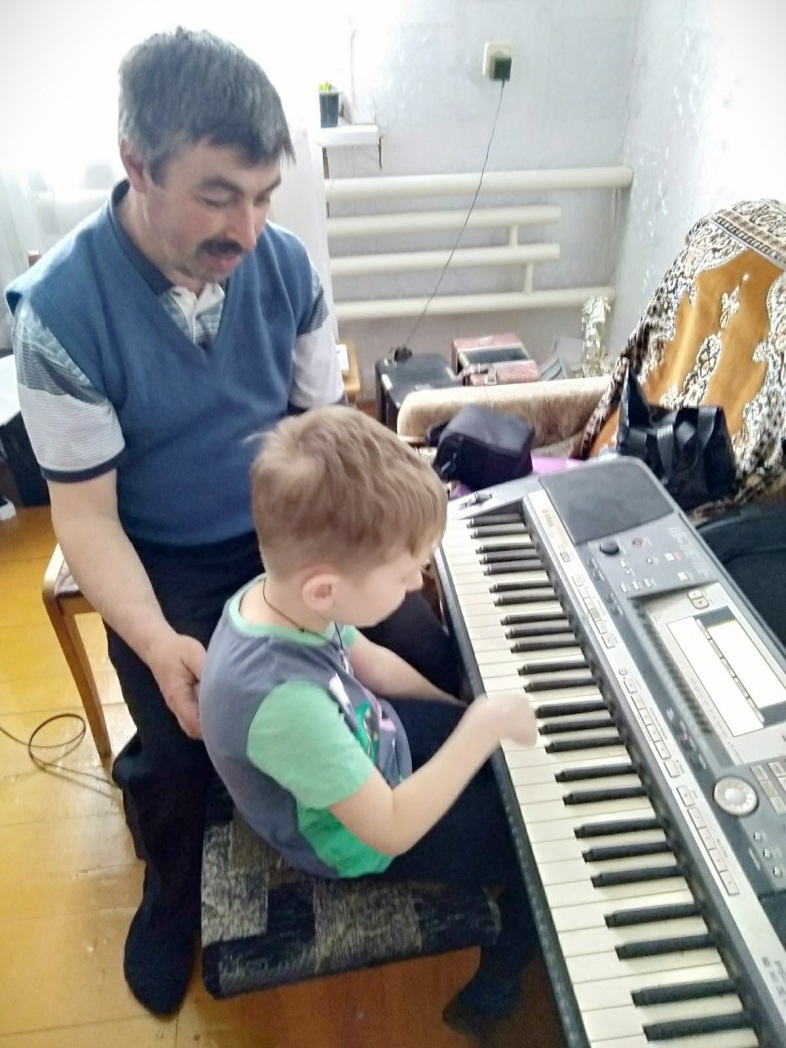 Самоизоляция отличное время что бы побыть вместе с родными и близкими!!!!